Le nombre pensé
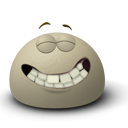 Essais :
Trouvé  ! 


Perdu !
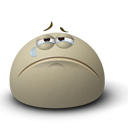